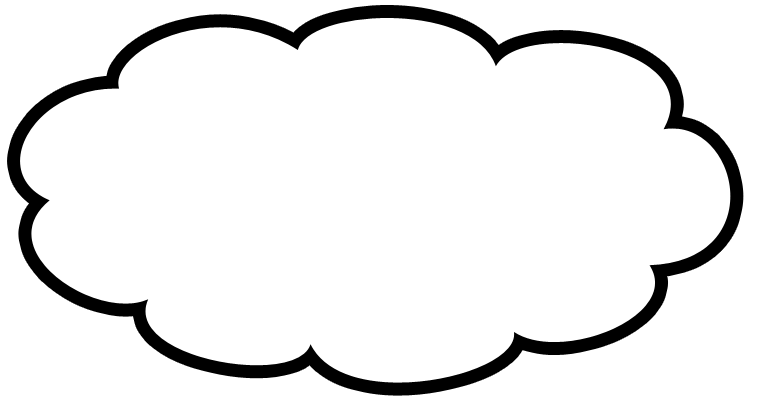 Professional Reading
Without the Reading!
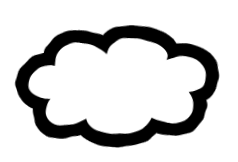 Resa Kerns
Univ. of Missouri School of Law
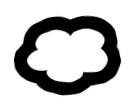 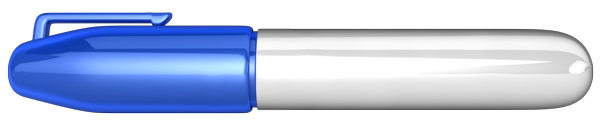 The Book
The ONE Thing: The surprisingly simple truth behind extraordinary results
Gary Keller: author, teacher, and real estate entrepreneur. Co-founder of Keller Williams Realty
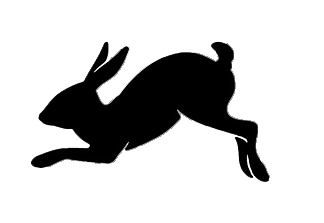 The Idea
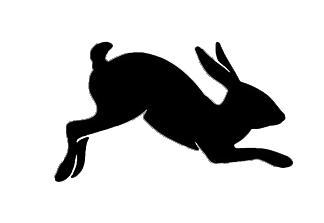 If you chase two rabbits, 
You will not catch either one
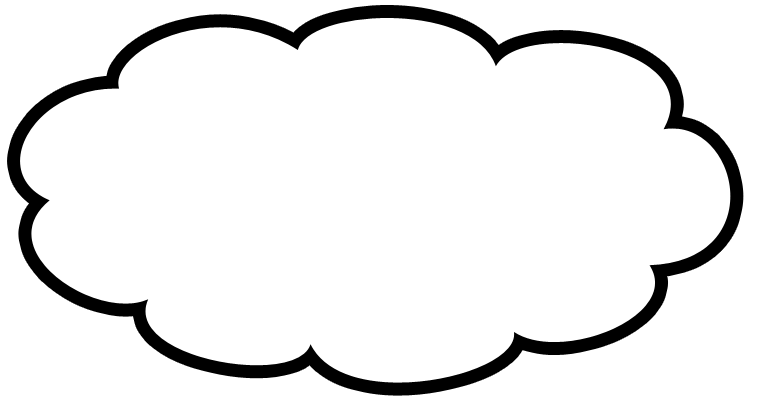 The Lies
They mislead and derail us
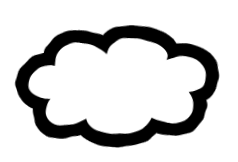 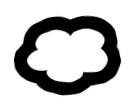 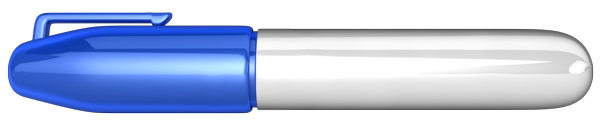 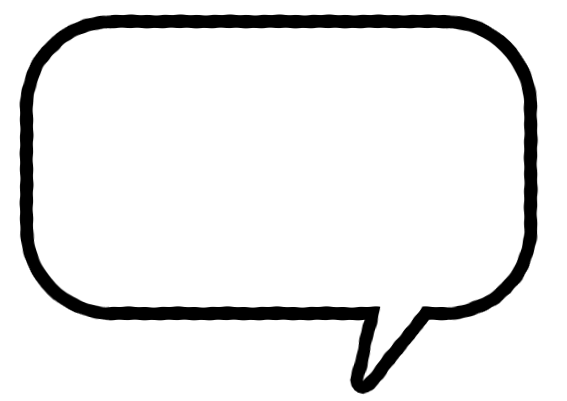 I just have too many things that MUST be done!
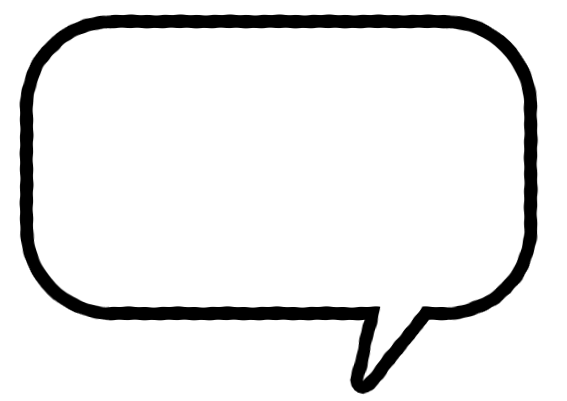 Equality (of to-do’s) is a lie.
Pareto’s PrincipleLaw of the Vital Few
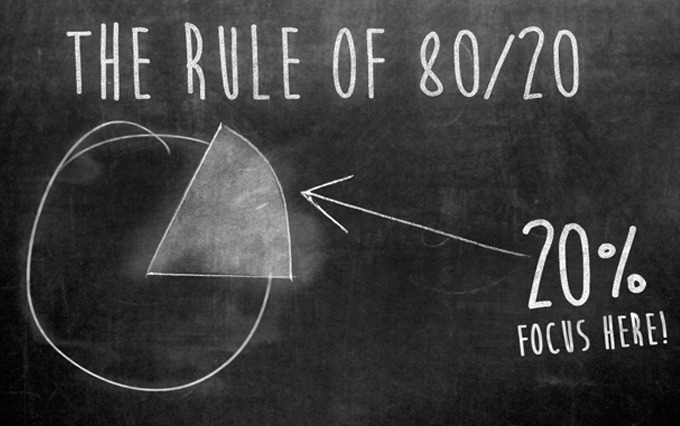 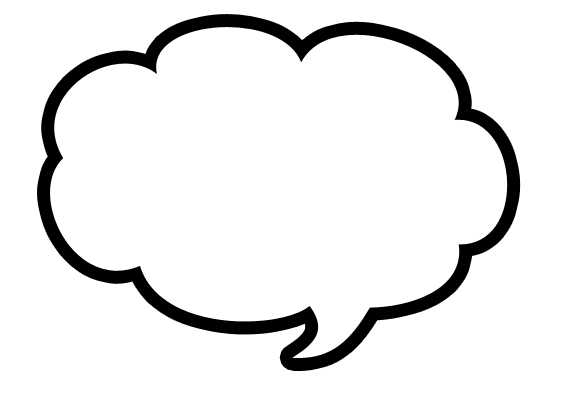 Truth
Things don’t matter equally, and success is found in doing what matters most.
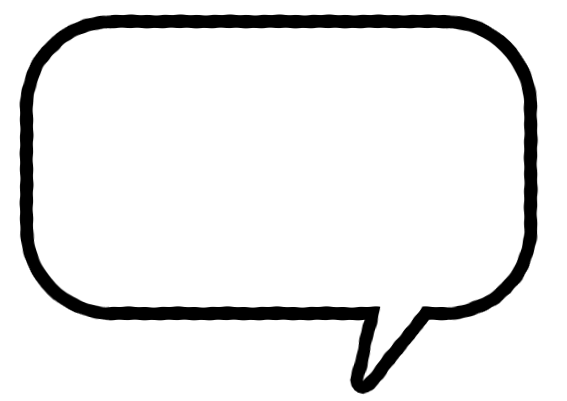 I’ll get more done by doing things at the same time!
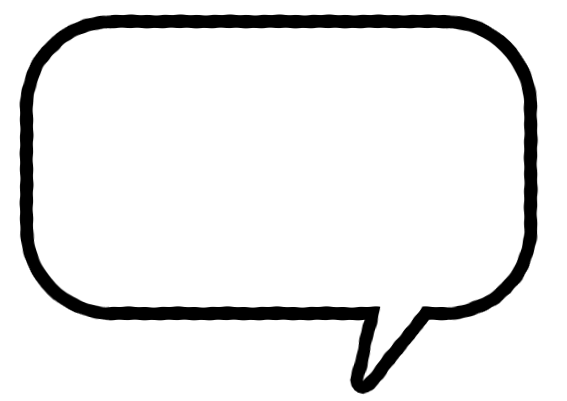 Multitasking
 is a lie.
Multi-tasking = Switch Tasking
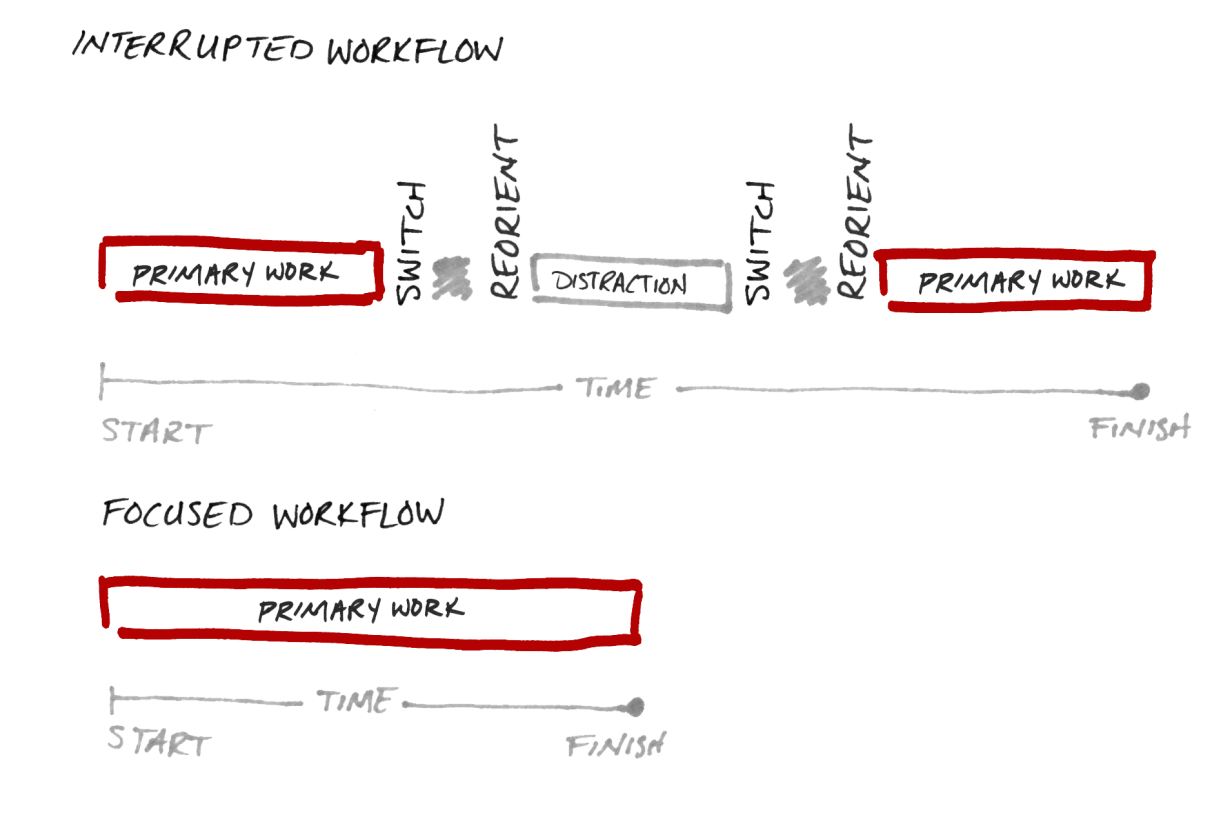 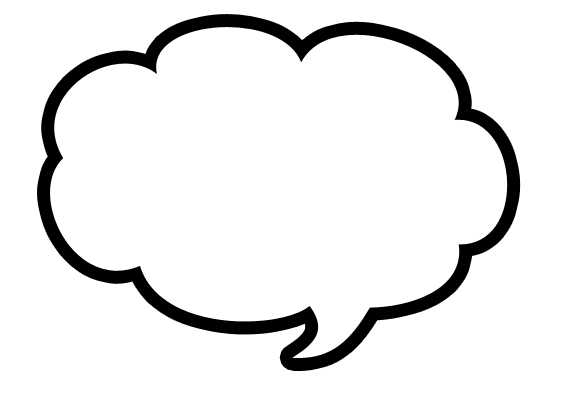 Truth
Trying to do two things at once is a terrible idea. Although is may seem possible to do, it’s never possible to do it effectively.
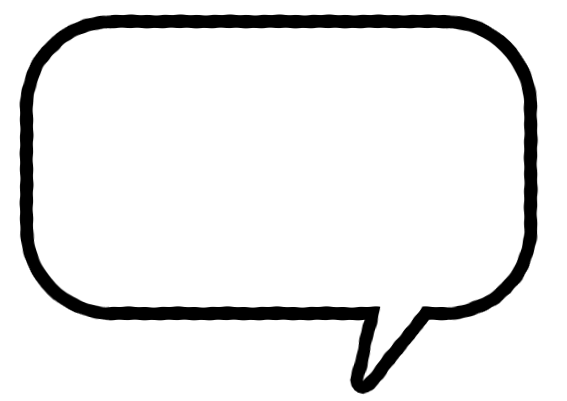 I just need to be a more disciplined person.
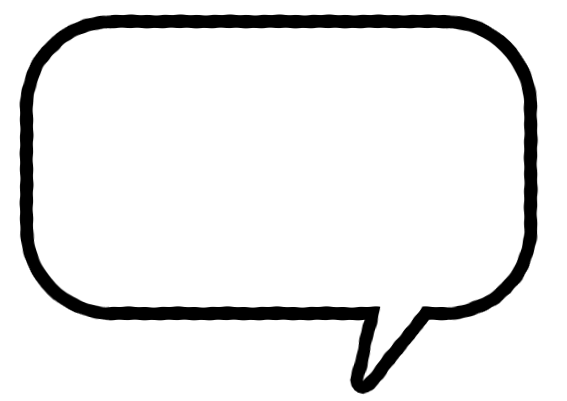 You don’t need to be a disciplined person to be successful.
Selective Discipline  Habit
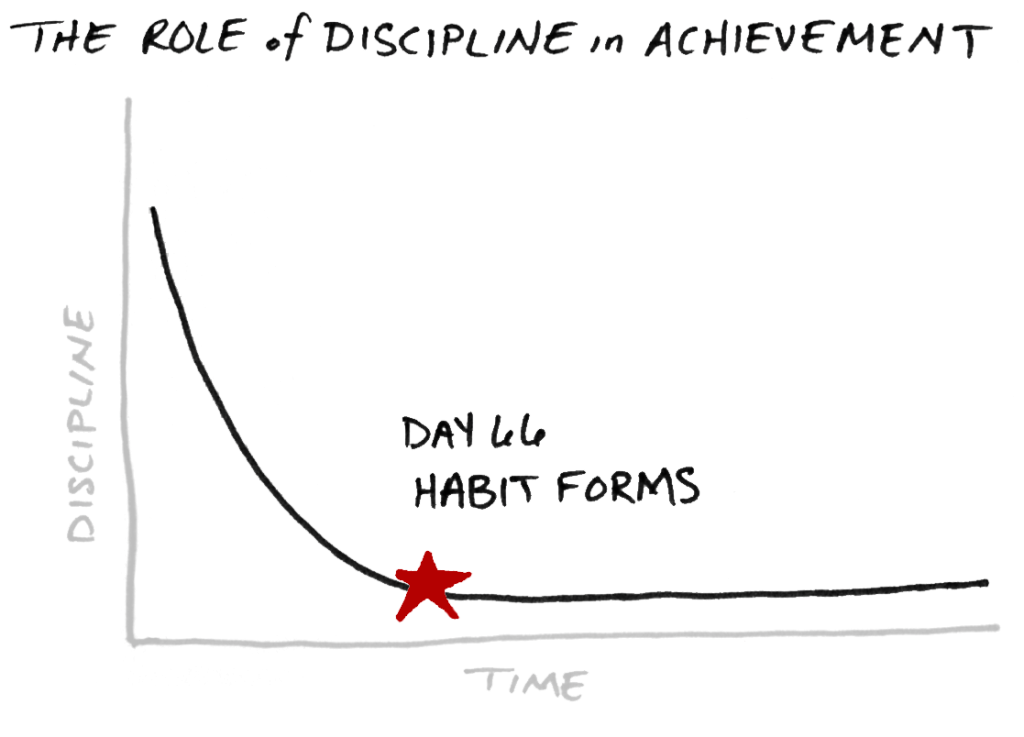 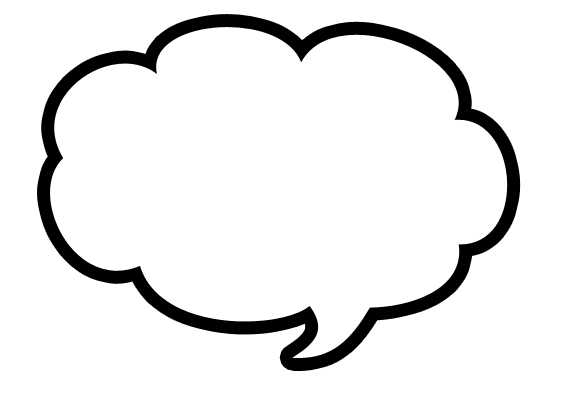 Truth
We don’t need any more discipline than we already have. We just need to direct and manage it a little better.
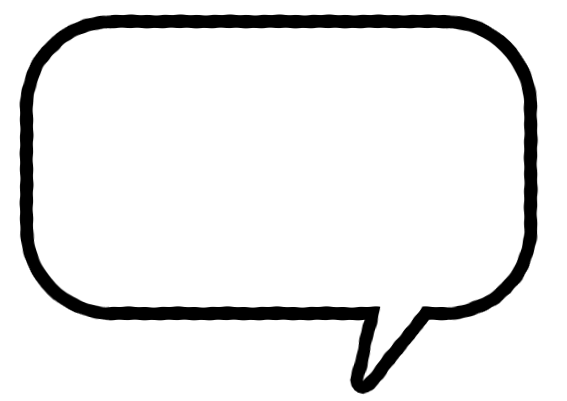 Where there’s a will there’s a way
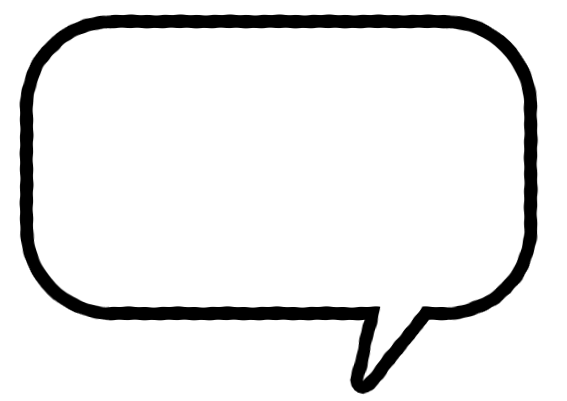 Willpower is not always on call
[Speaker Notes: I should be able to do whatever I want, whenever I want.]
Willpower is a timing issue
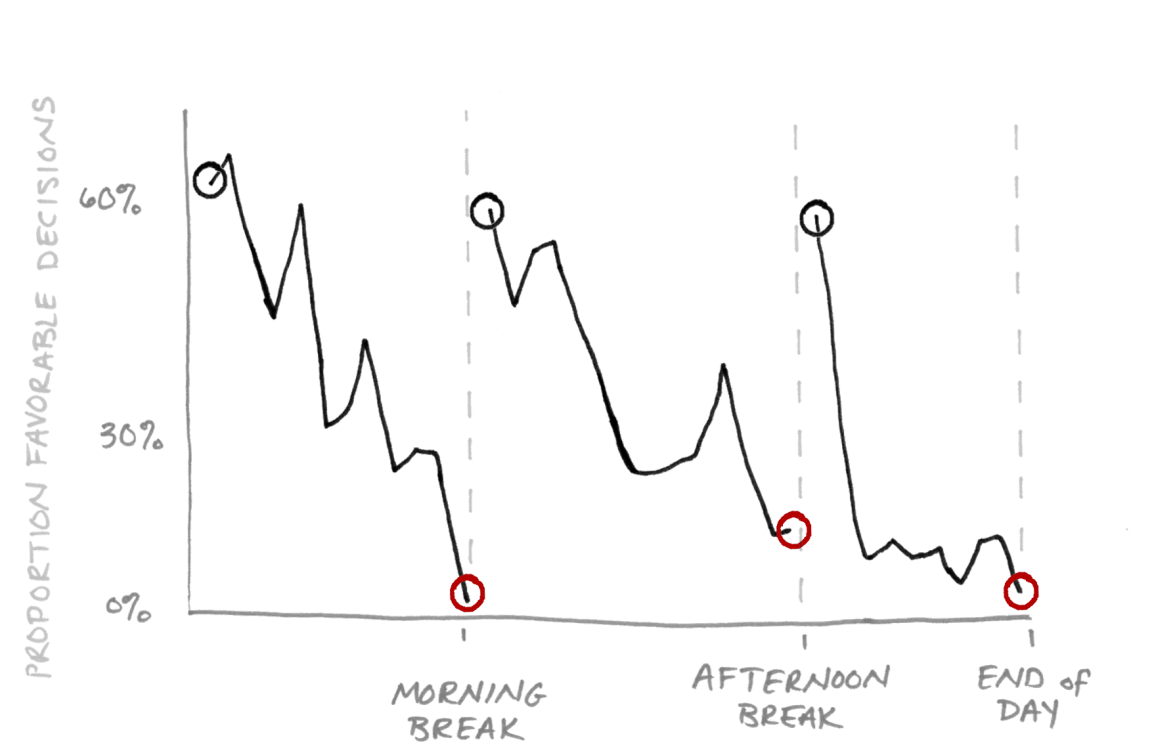 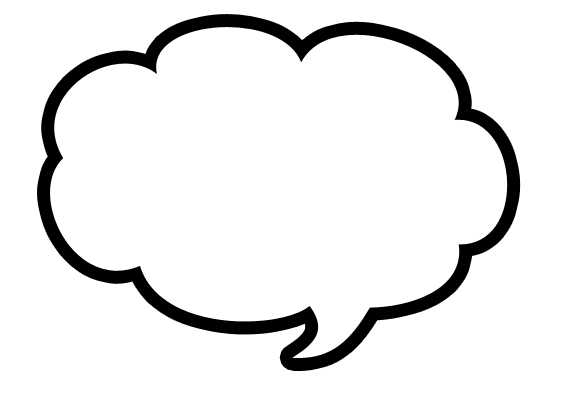 Truth
For extraordinary results, make doing what matters most a priority when your will power is highest.
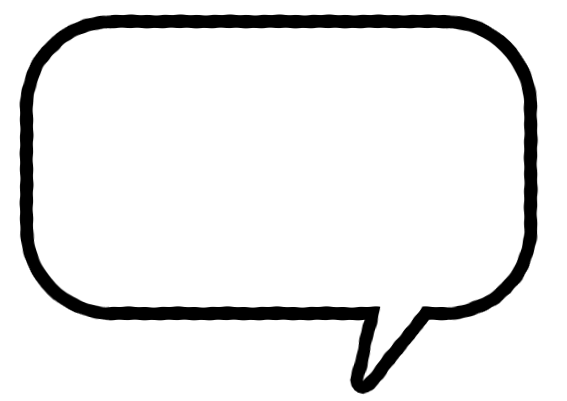 I need to achieve a balanced life
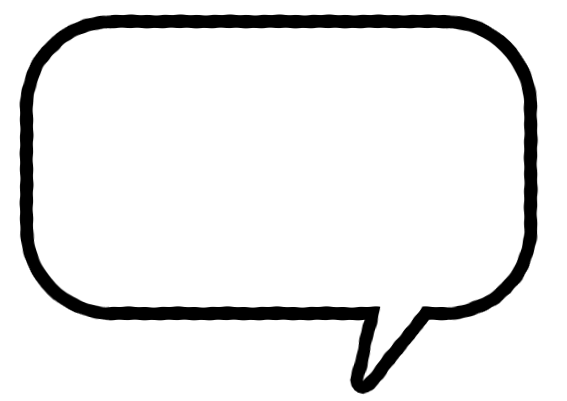 A balanced life is a myth
Life IS a Balancing Act
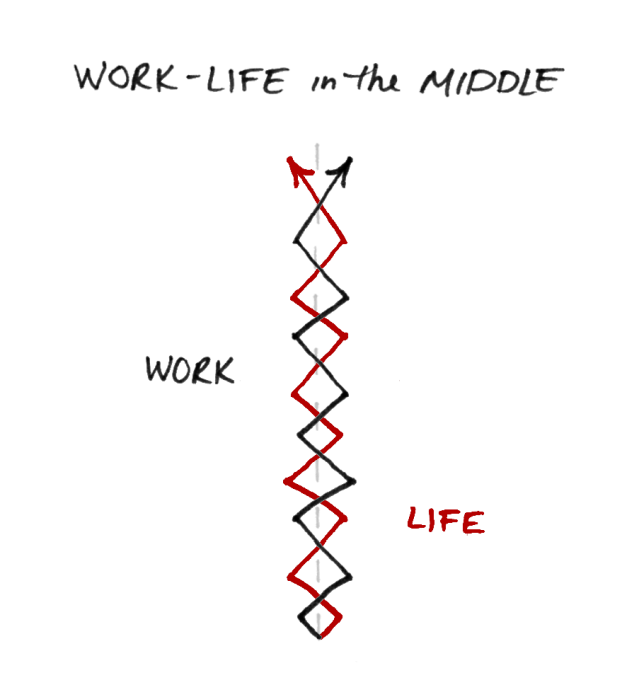 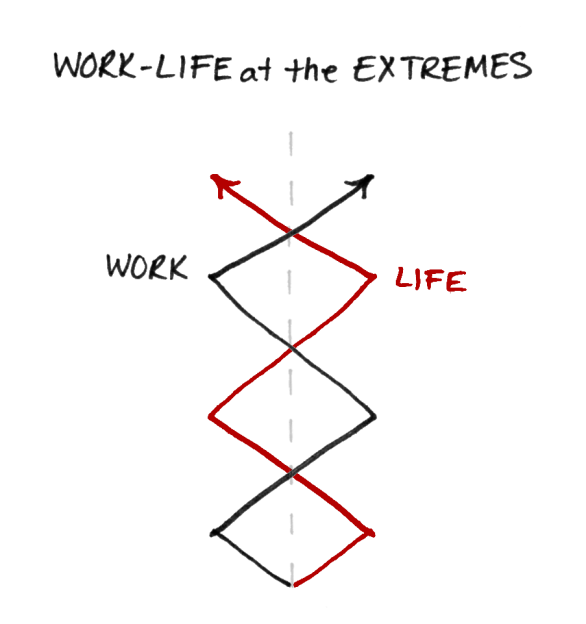 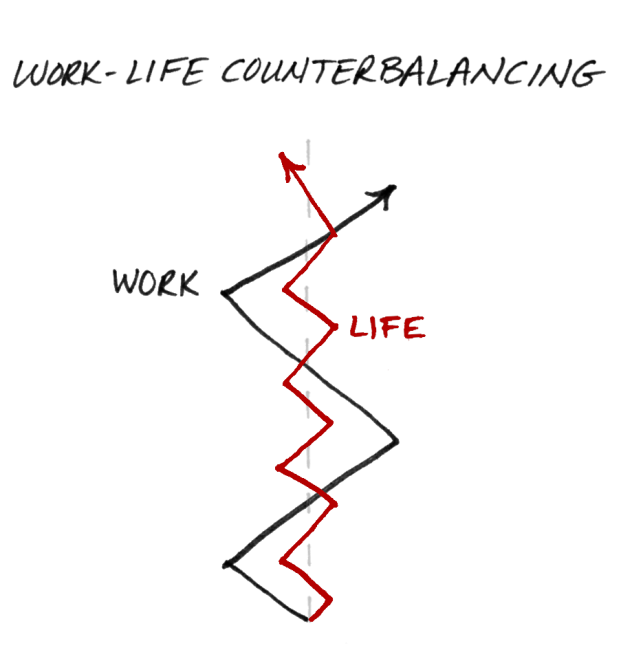 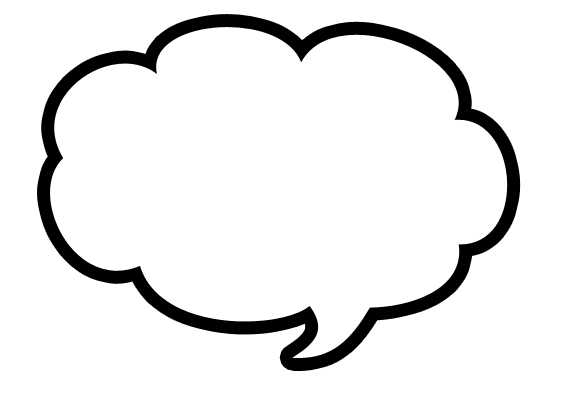 Truth
The challenge doesn’t become one of not going out of balance, for in fact you must.
The challenge becomes how long you stay on your priority.
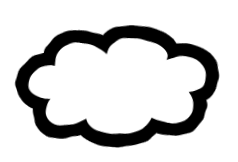 Counterbalance
[Speaker Notes: Counter balance]
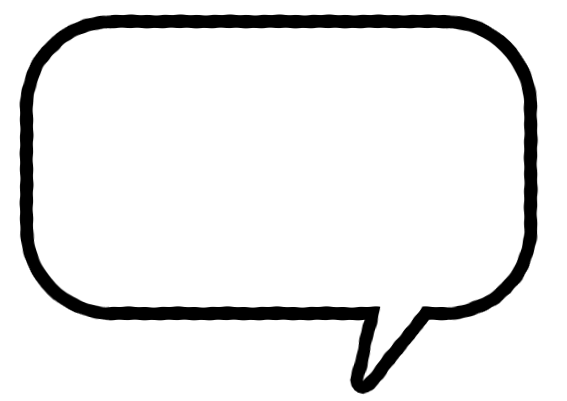 Maybe I shouldn’t dream so big
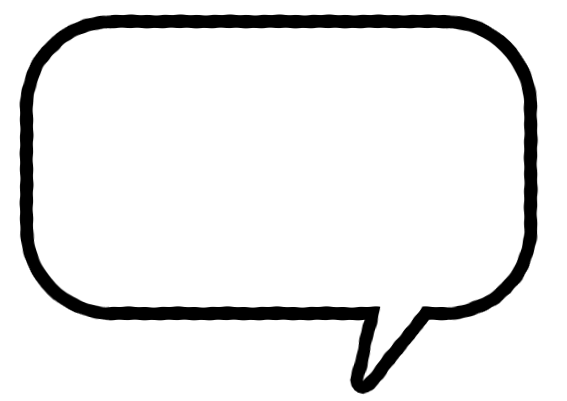 No one knows their ultimate ceiling for achievement
Think Big. Act Big. Succeed Big
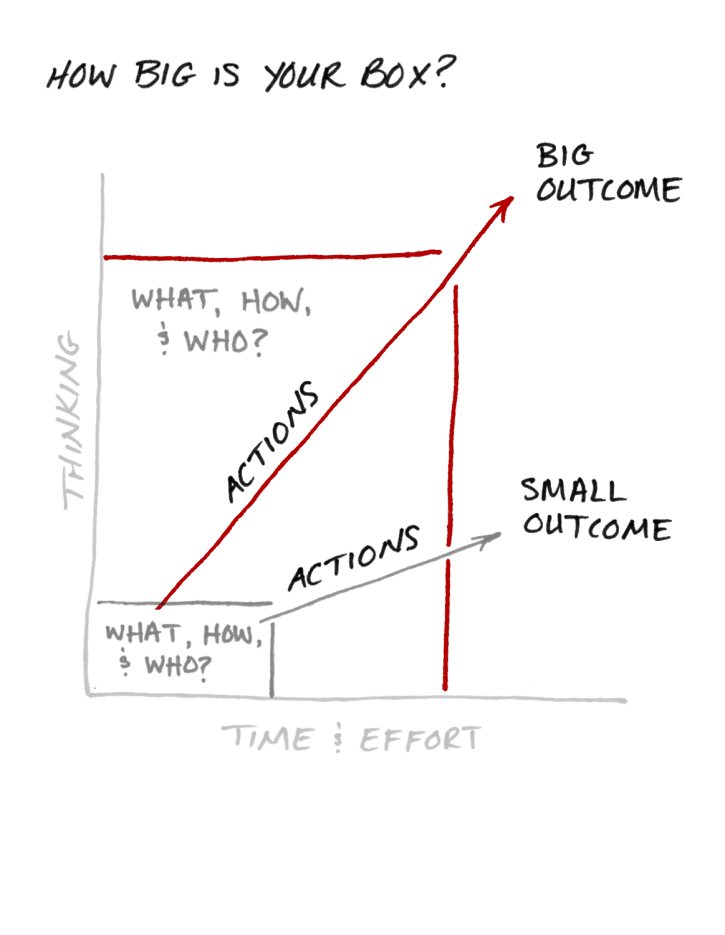 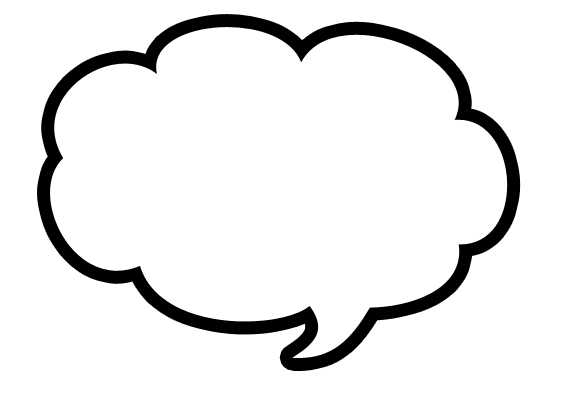 Truth
The only actions that become springboards to succeeding big are those informed by big thinking to begin with.
Your turn!
Do you buy what Keller is selling?
Were you surprised by any of the “lies”?
Is there a particular “lie” that really resonates with you?
How do you see any of these lies affecting how you work?
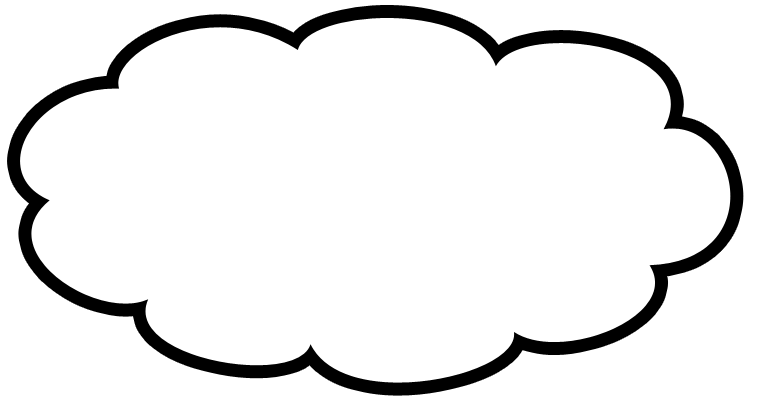 The Truth
The simple path to productivity
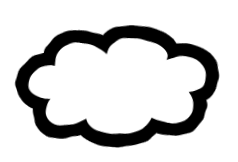 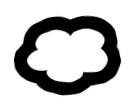 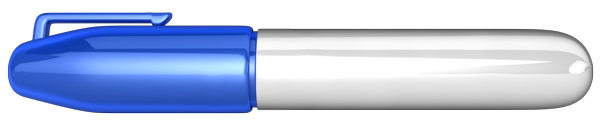 The Focusing Question
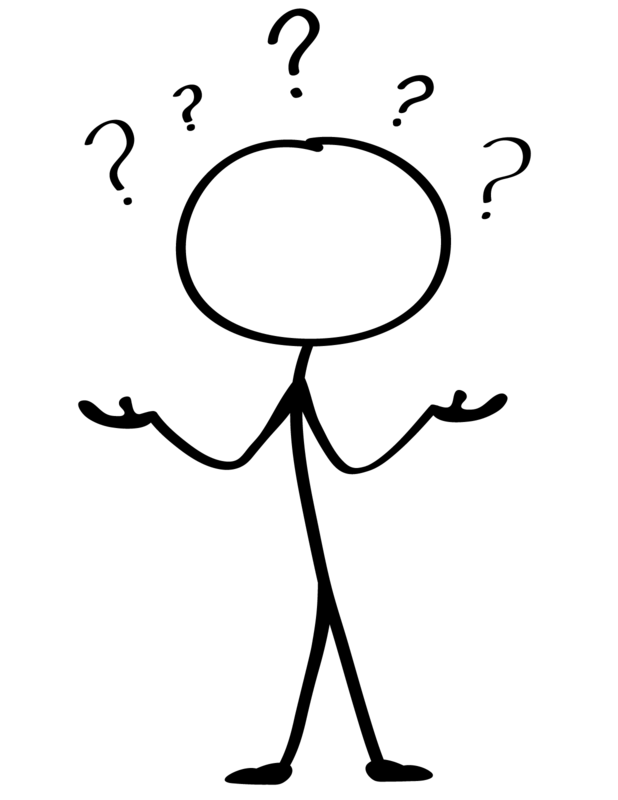 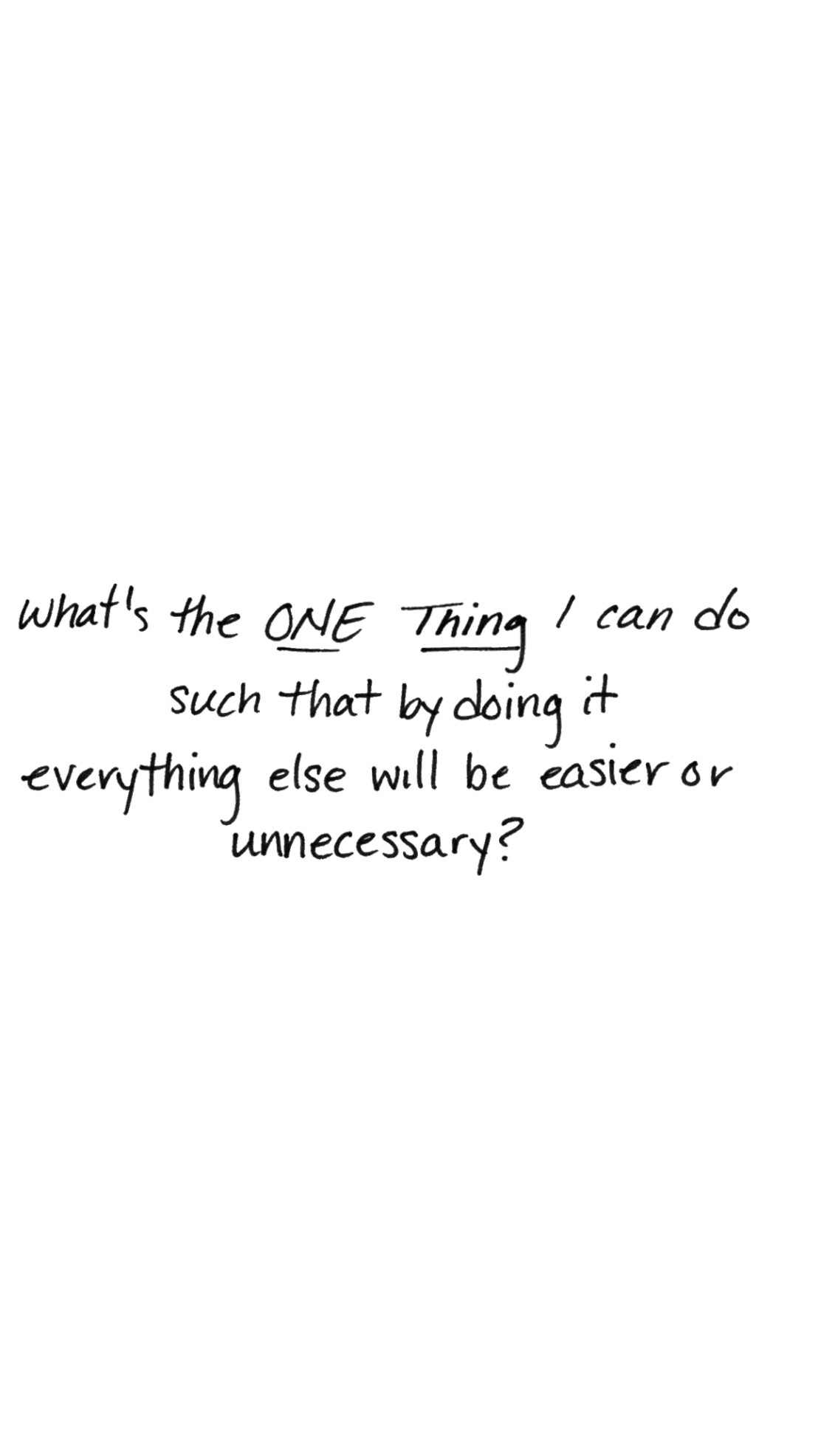 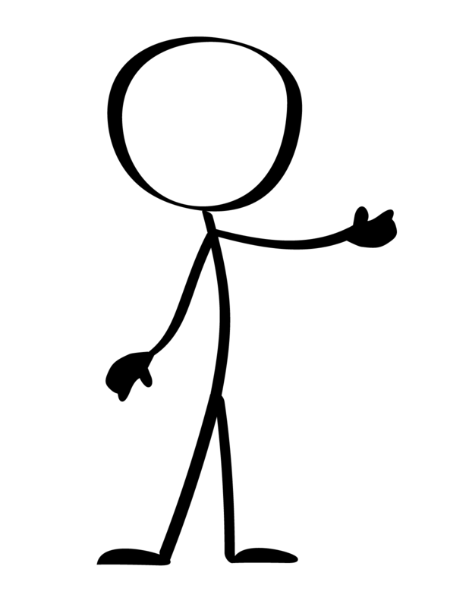 Ask a great question Find a great answer
What’s the ONE Thing I can do to ensure that I hit my goals?
What’s the ONE Thing I can do to improve my skills?
What’s the ONE Thing I can do to help my team succeed?
What’s the ONE Thing I can do to further my career?
[Speaker Notes: Think big and specific]
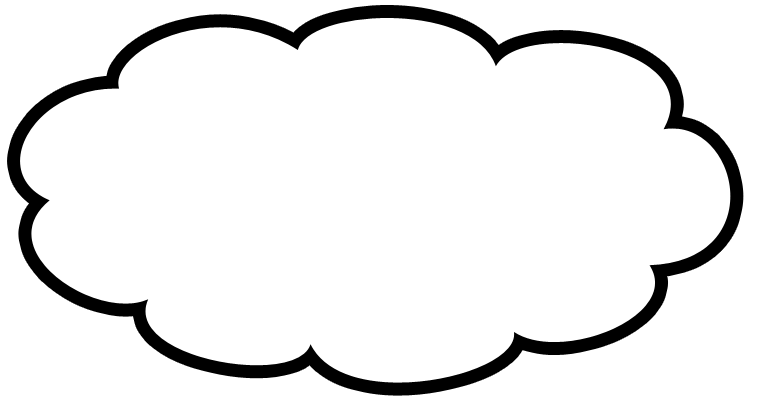 Extraordinary Results
Unlocking the possibilities within you
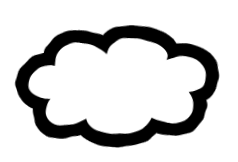 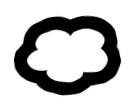 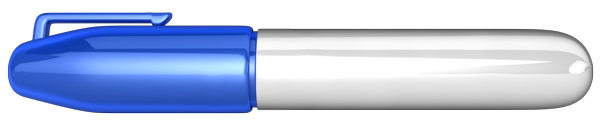 Time Blocking
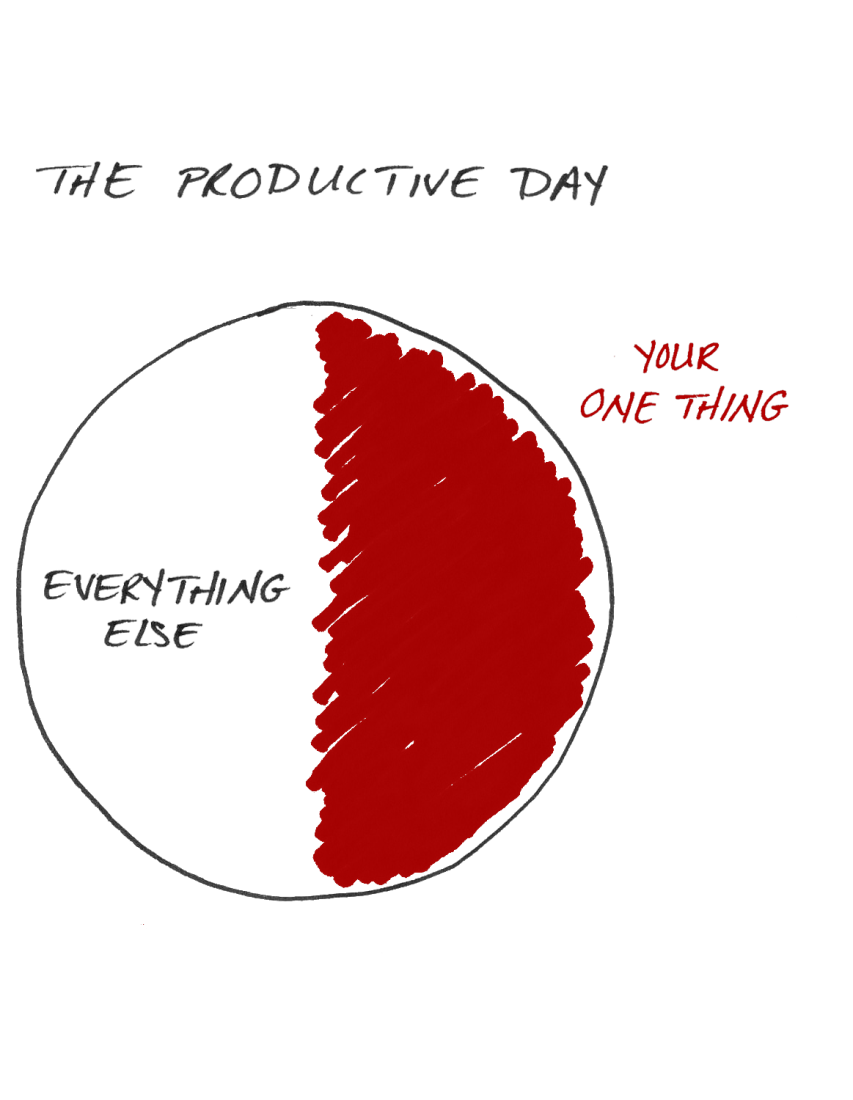 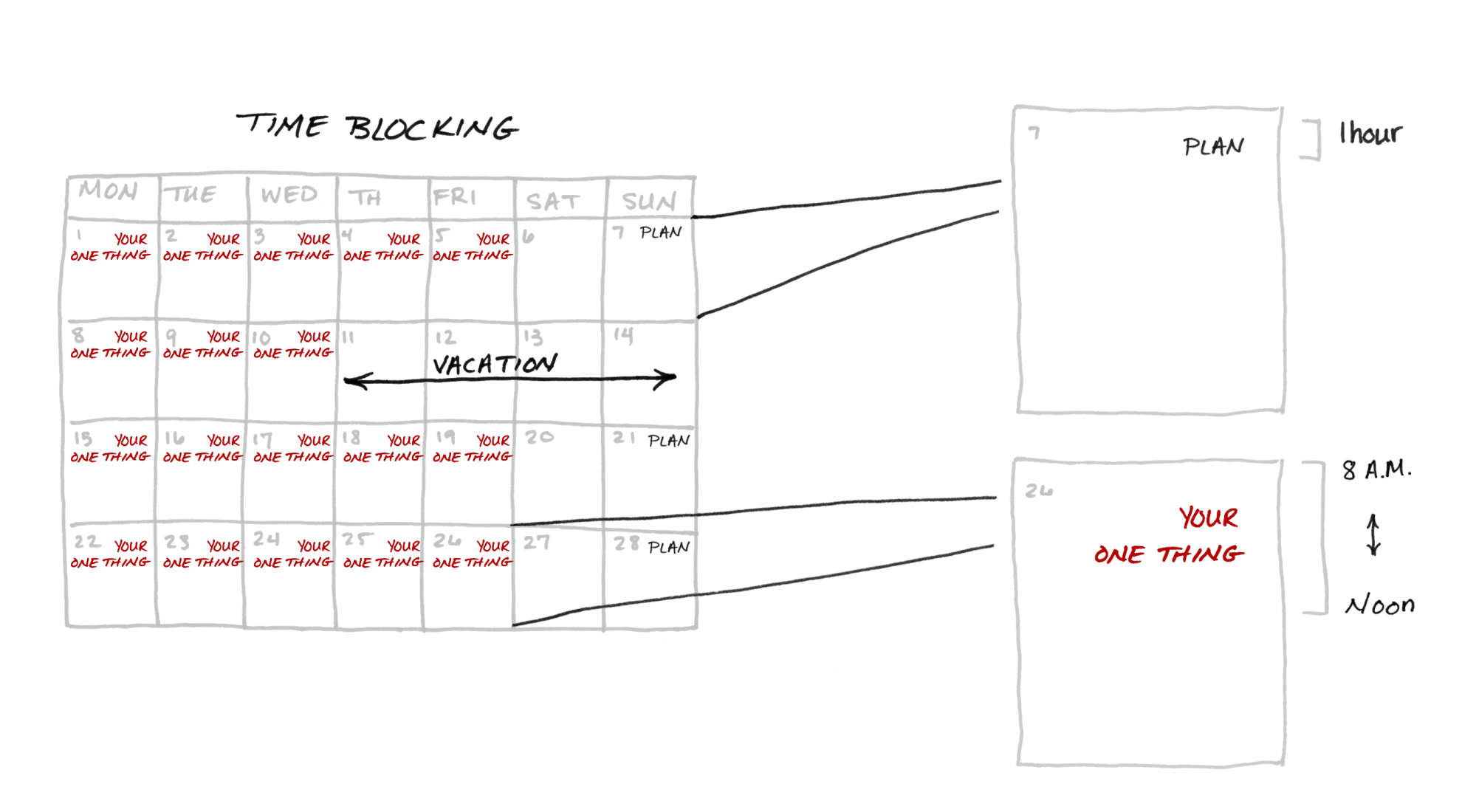 Three Commitments
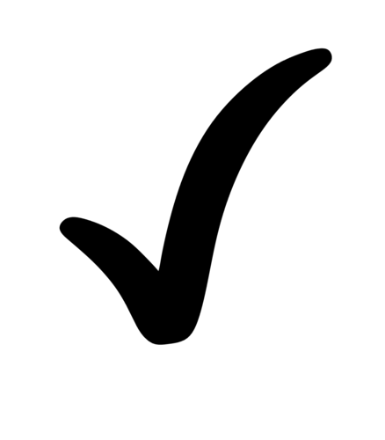 1. Follow the path of mastery
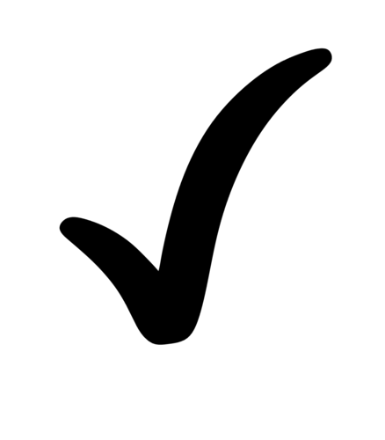 2. Continually improve
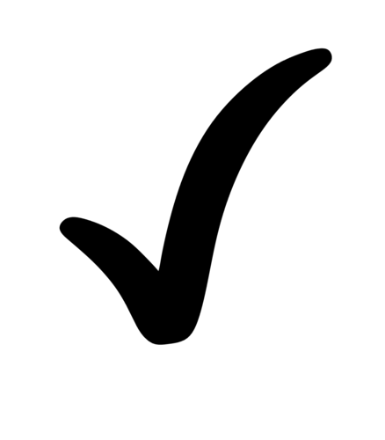 3. Be accountable
4 Thieves
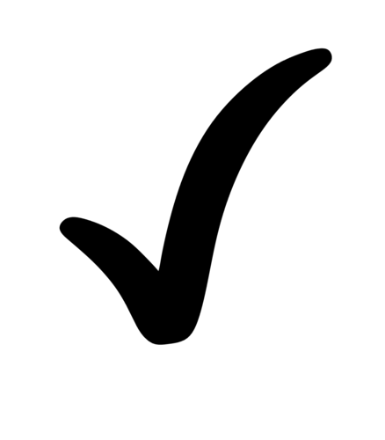 1. Inability to say no
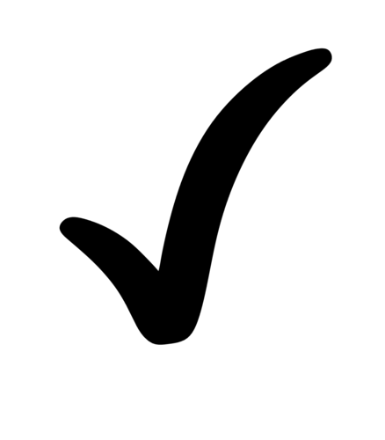 2. Fear of chaos
3. Poor health habits
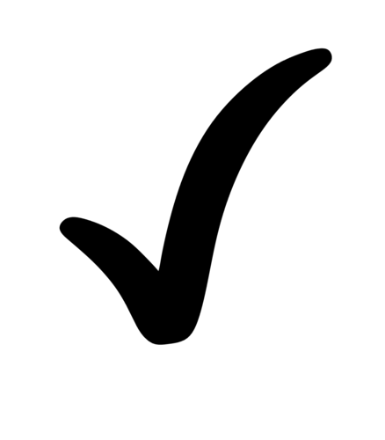 4. Your environment doesn’t support your goals
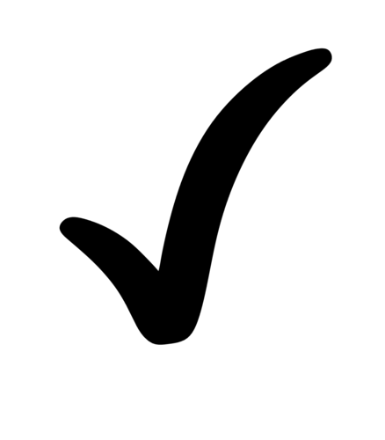 Your turn!
Which thief resonates most with you?
How does it affect your productivity?
Have you found ways to navigate around it?
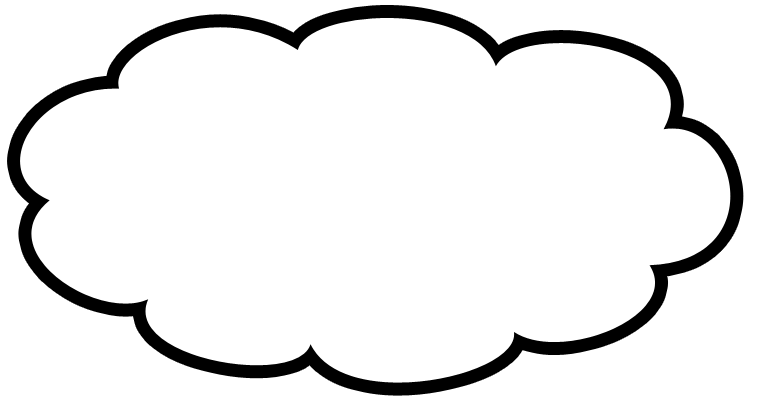 One Minute Takeaway
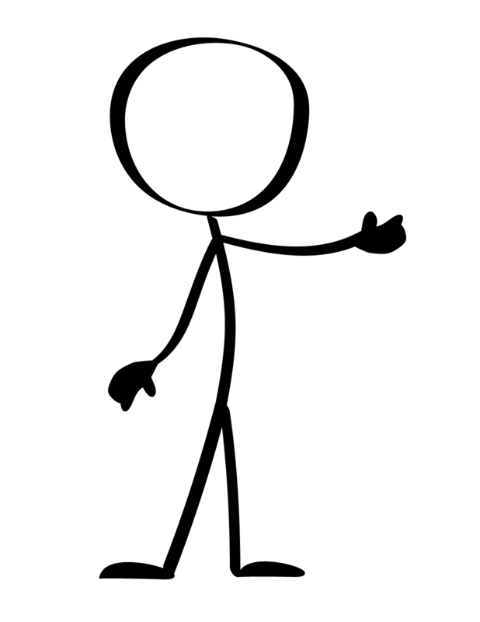 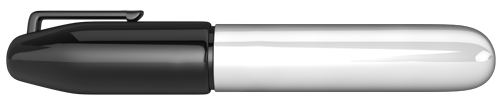 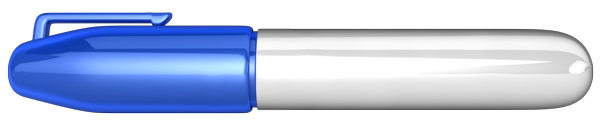